Higher-Level Abstractions for Software-Defined Networks
Jennifer Rexford
Princeton University
Software-Defined Networking
Can program the network
Network-wide visibility
Direct control over the switches
Simple data-plane abstraction
But, does not make it easy
Low-level programming interface
Explicit resource control
Non-modular
Controller
2
Better Programming Abstractions
Simplify service creation
Enable innovation
Reduce cost and time-to-market
Prevent bugs
Prevent outages and inefficiencies
Avoid security vulnerabilities
Leverage verification and debugging
Enable software ecosystem
Third-party and home-grown apps
3
Data-Plane Policy as a Function
Located packet
Packet-header fields (e.g., srcip, dstmac, ..)
Current location (e.g., switch and port)
Policy function
From a located packet
… to set of located packets
Enabler for
Verifying network invariants (HSA, Veriflow, …)
Functional composition of policies (Frenetic)
4
Slicing
Multiple tenants share the network






Isolation between slices
Separate portions of the traffic (packets, events)
Separate resources (rule space, bandwidth)
Slice 2
Slice n
Slice 1
Controller Platform
5
Composition
Modular controller software





Composition operators
Parallel: Monitor + Route
Sequential: LB >> Route
Override: TenantRoute |> ProviderRoute
FW
LB
Monitor
Route
Controller Platform
6
Topology Abstraction
Applications see a virtual topology
Information hiding: limit what they see
Protection: limit what they can do
Examples
AS 
B
AS 
A
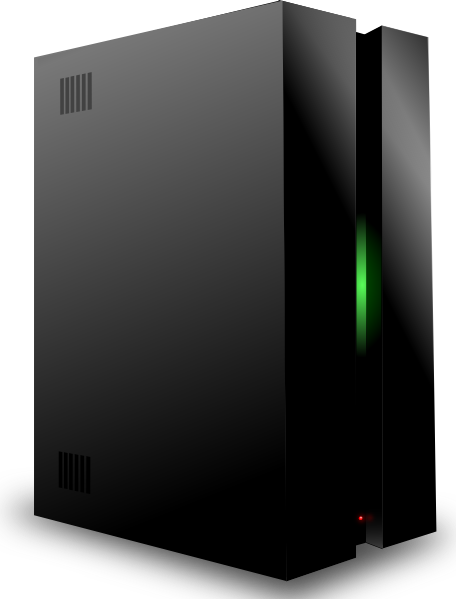 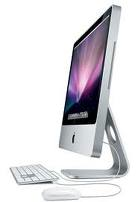 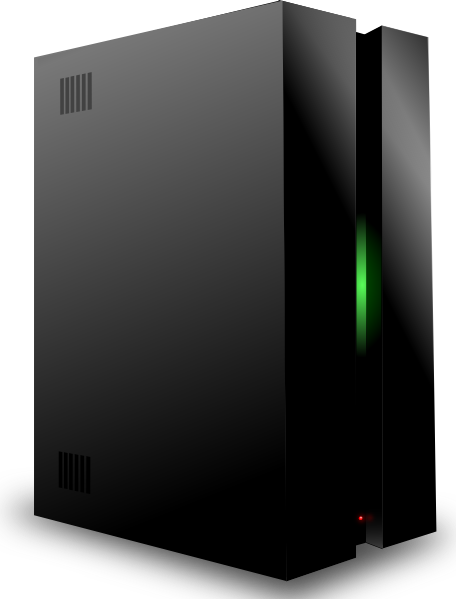 AS 
C
ASD
Firewall,Load balancer
Route
Exchange Point
7
Query Interfaces
Monitoring network state
Traffic statistics
Topology
Declarative
What to monitor, not how
Efficient
Leverage switch hardware
Traffic Monitoring
Select(bytes) *
Where(in:2 & srcport:80) *
GroupBy([dstmac]) *
Every(60)
Learning Host Location
Select(packets) *
GroupBy([srcmac]) *
SplitWhen([inport]) *
Limit(1)
Packets Evading Firewall
Select(packets)
Where ((sw = 1) ^ (sw != FW)* ^ (sw = 2))
8
Network Information Base
Network data model





Distributed key-value store
Read, write, and register for notifications
Consistent state replication (e.g., Paxos, DHT)
Controller 1
Controller 2
Controller 3
Network Information Base
9
Consistent Updates
Transition from policy P1 to P2
New access control, new paths, …
Preserve invariants
No loops, blackholes, congestion, …
Only need to do verification on P1 and P2
Controller schedules the rule updates
Perform update in multiple stages
Tag packets with version # of policy
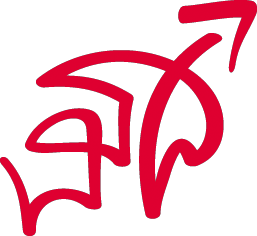 10
Service Chain
Network Functions Virtualization (NFV)
Middleboxes as virtualized functions
Chaining abstraction
Web traffic: ParentalControl, ProxyCache
Video traffic: Firewall, Transcoder
Controller optimizes
Sizing
Placement
Steering
Routing
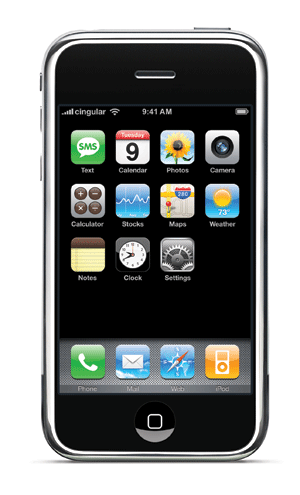 T1
FW1
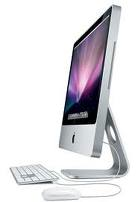 FW2
11
Identifying New Abstractions
Can’t create abstractions in a vacuum
Abstractions should be useful
Use cases should drive abstractions
Experience pain points first hand
Step back to identify reusable abstractions
AT&T can help (and be helped!) here
Identify important, concrete use cases
Ensure controllers have the right features
12
Conclusion
SDN is an enabler
New services
Easier network management
Better performance, reliability, security, ...
Better network software is the key
Good, high-level abstractions paired with
… efficient underlying mechanisms
Let’s identify some good use cases!
13